Ειδική Θεωρία της Σχετικότητας
Η Ειδική Θεωρία της Σχετικότητα ασχολείται με αδρανειακά συστήματα αναφοράς δηλαδή σε συστήματα αναφοράς  στα οποία ισχύουν οι νόμοι του Νεύτωνα.

Η Γενική Θεωρία της Σχετικότητας ασχολείται με το πρόβλημα των βαρυτικών επιταχύνσεων  τις οποίες δέχονται τα συστήματα αναφοράς. Πρόκειται για μια θεωρίας για τη βαρύτητα
Διαστολή του χρόνου
Συστολή του μήκους
Συστολή του μήκους
Οι μετασχηματισμοί  του Lorentz
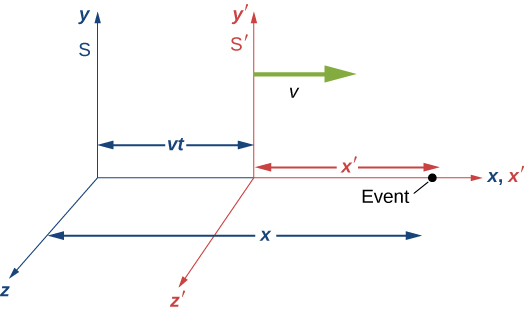 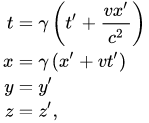 Οι μετασχηματισμοί  του Lorentz
Συνέπειες των μετ/σμών Lorentz
Ένα πρόβλημα ταυτοχρονίας
Ένα πρόβλημα ταυτοχρονίας
Ένα πρόβλημα ταυτοχρονίας
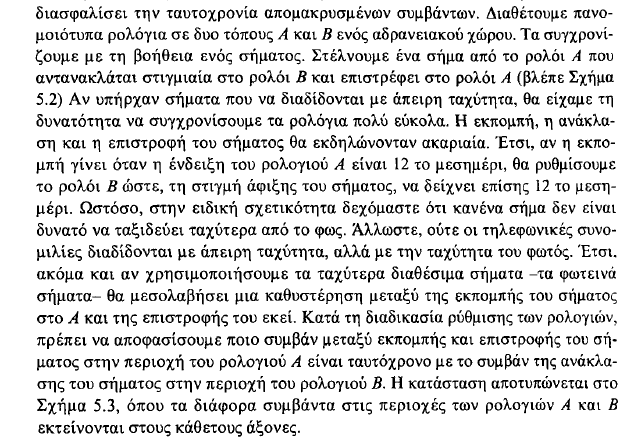 Η συμβατικότητα της ταυτοχρονίας
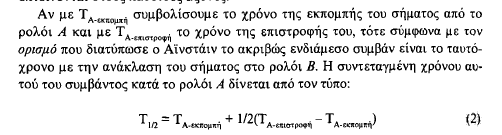 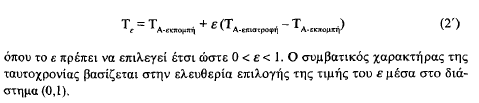 Το επιχείρημα για τη συμβατικότητας της ταυτοχρονίας
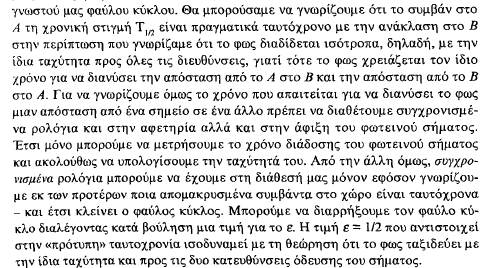 Η σχετικότητα των ταχυτήτων
Η ορμή ενός σωματιδίου
Ενέργεια σωματιδίου